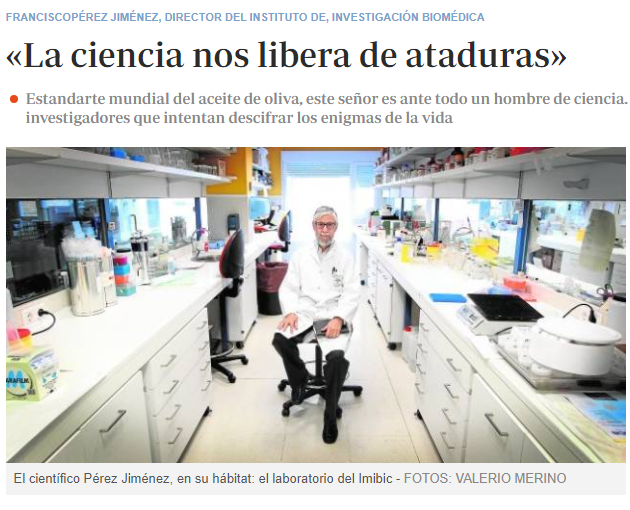 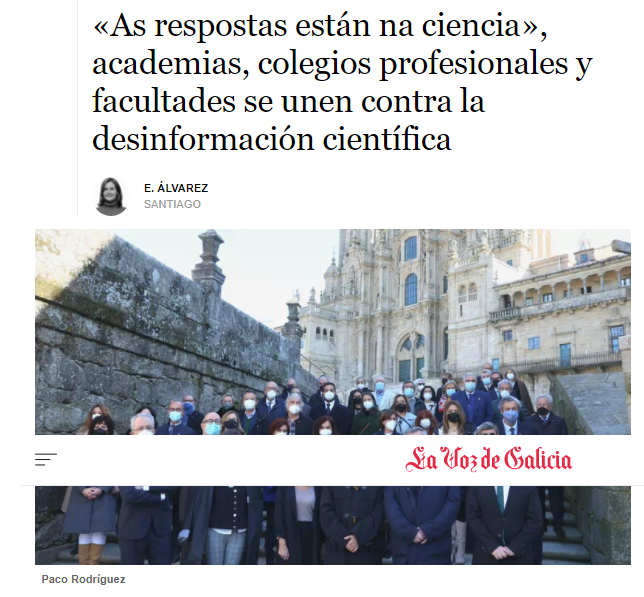 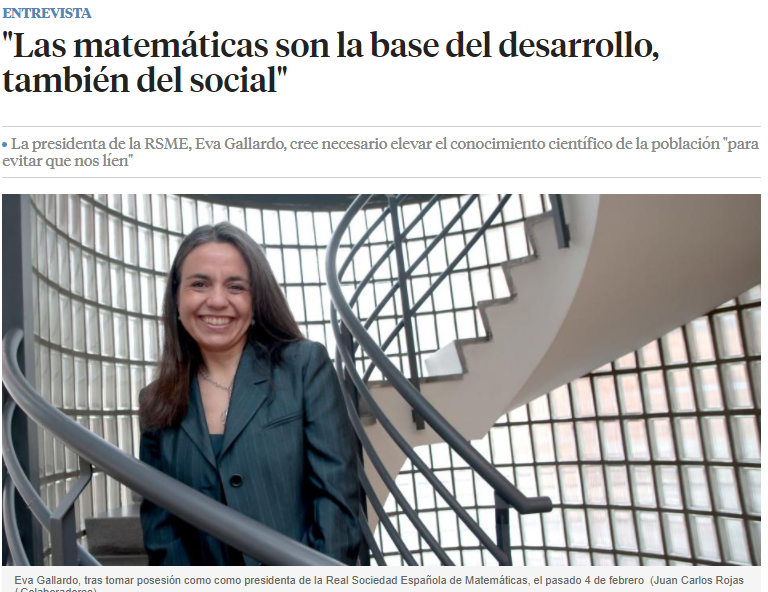 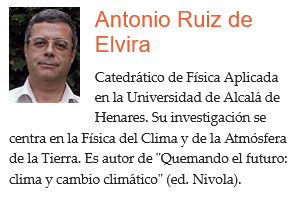 “La ciencia es la gloria del ser humano, la gloria del pensamiento. Es lo único que nos hace libres.” 
El Mundo
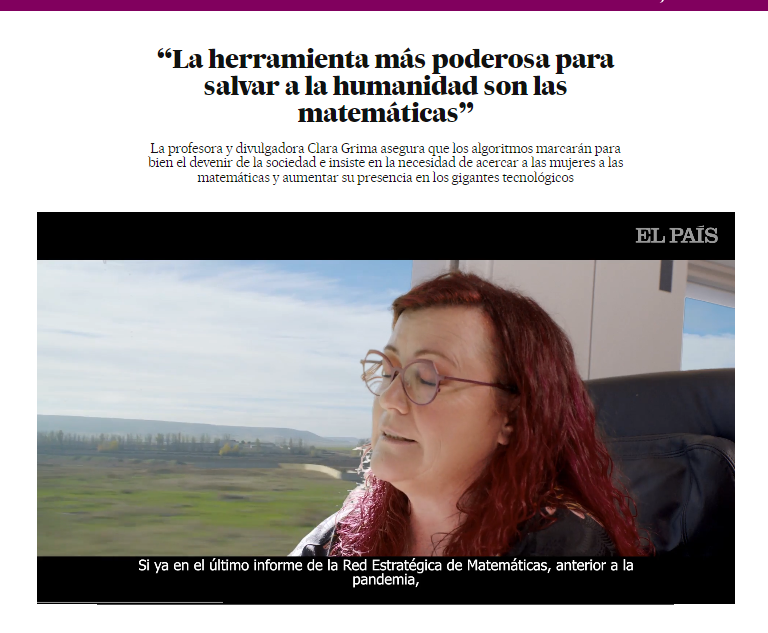 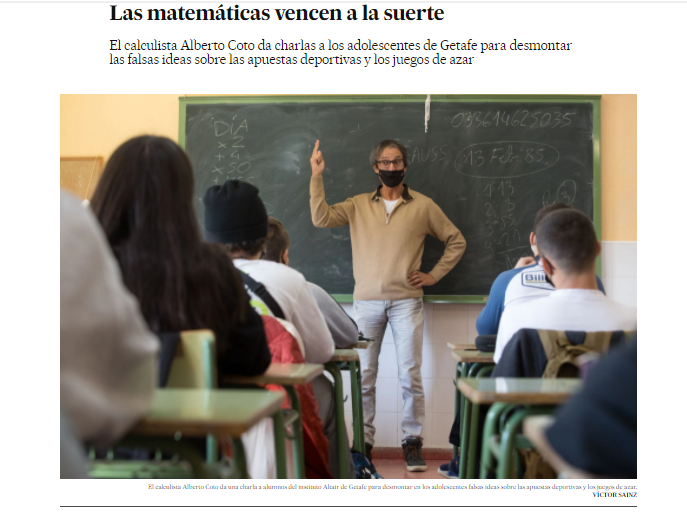 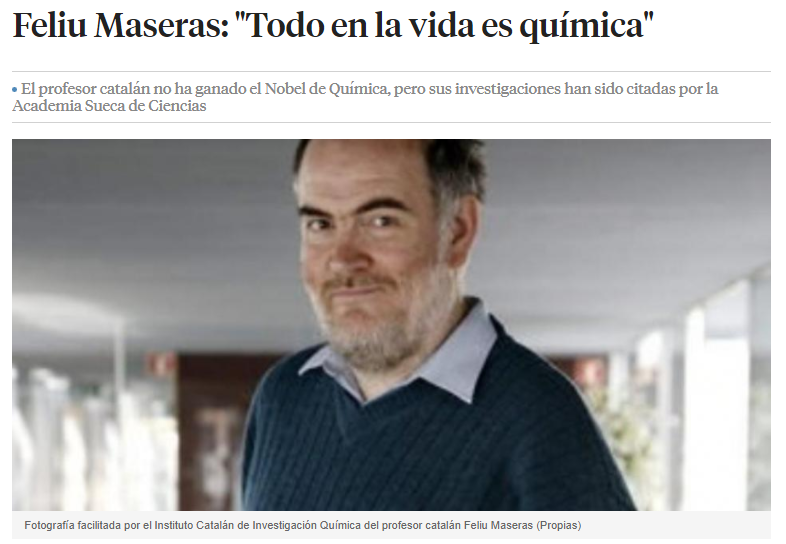 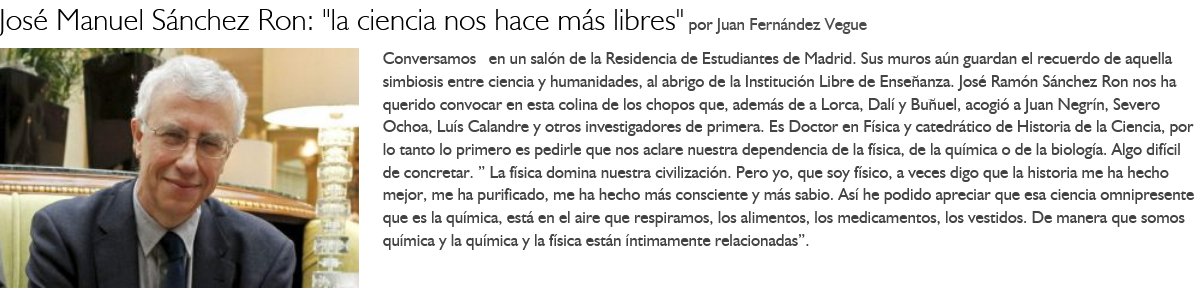 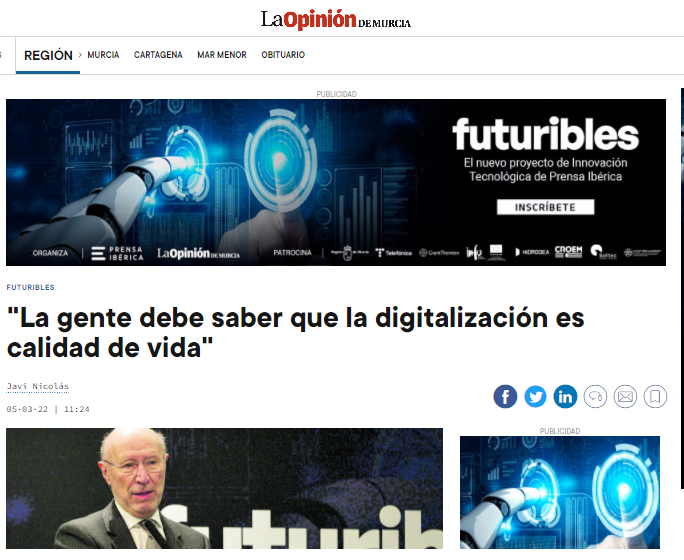 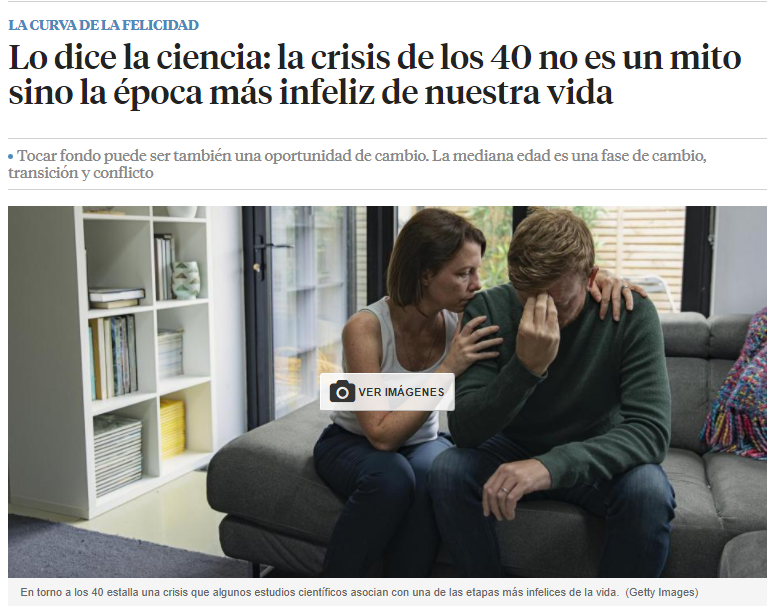 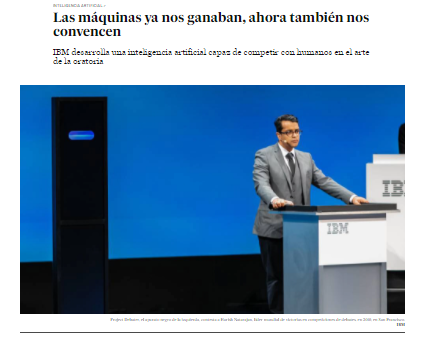 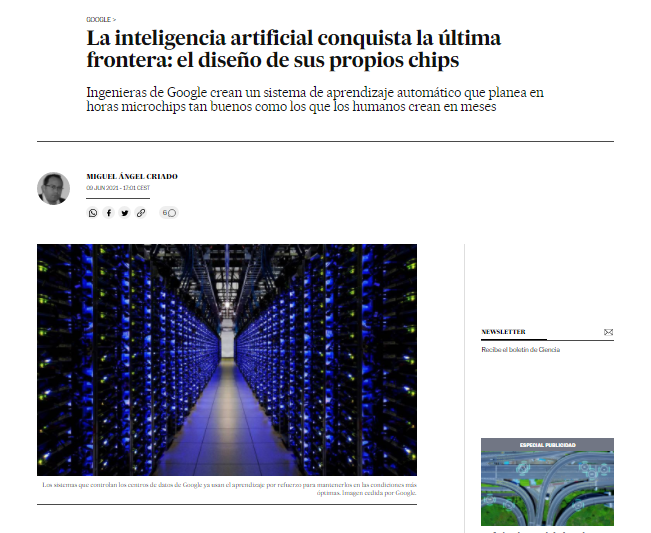 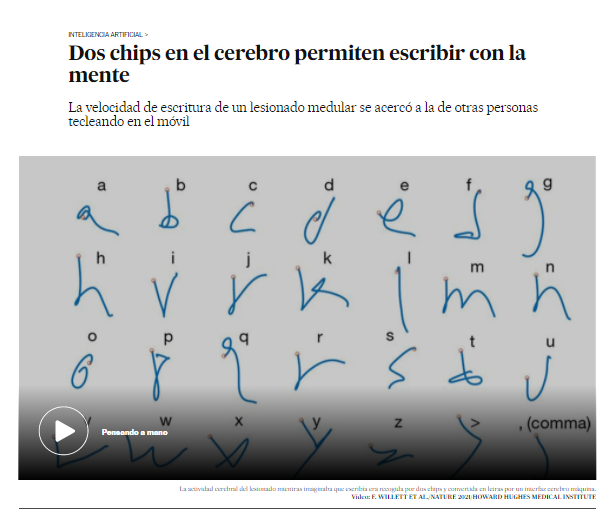 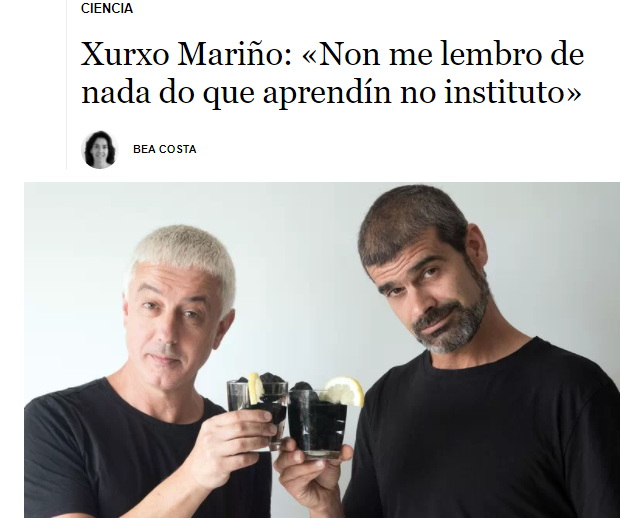